Frontera con Argentina
Curso Fronteras de Chile
Profesor Mario Arnello
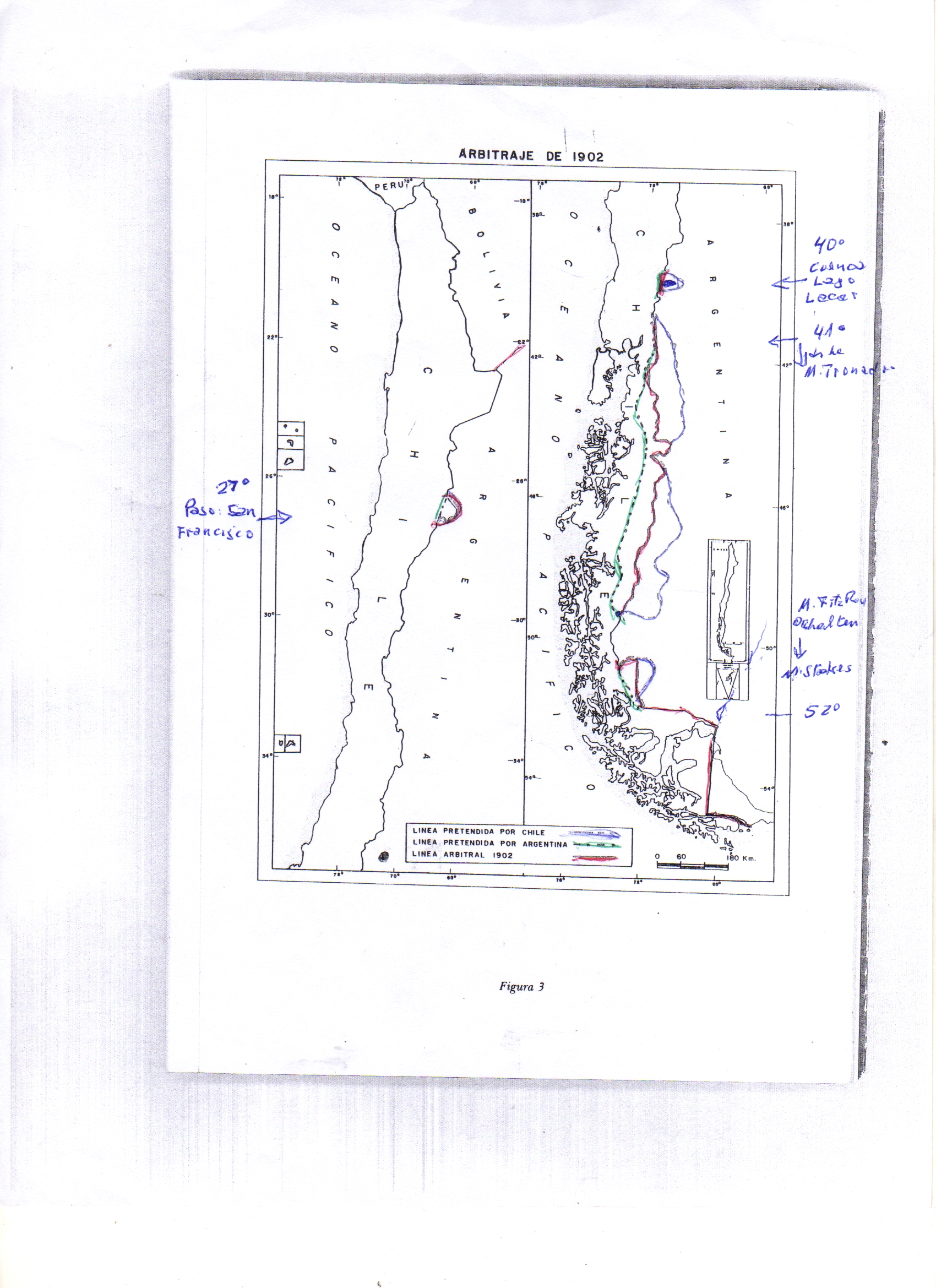 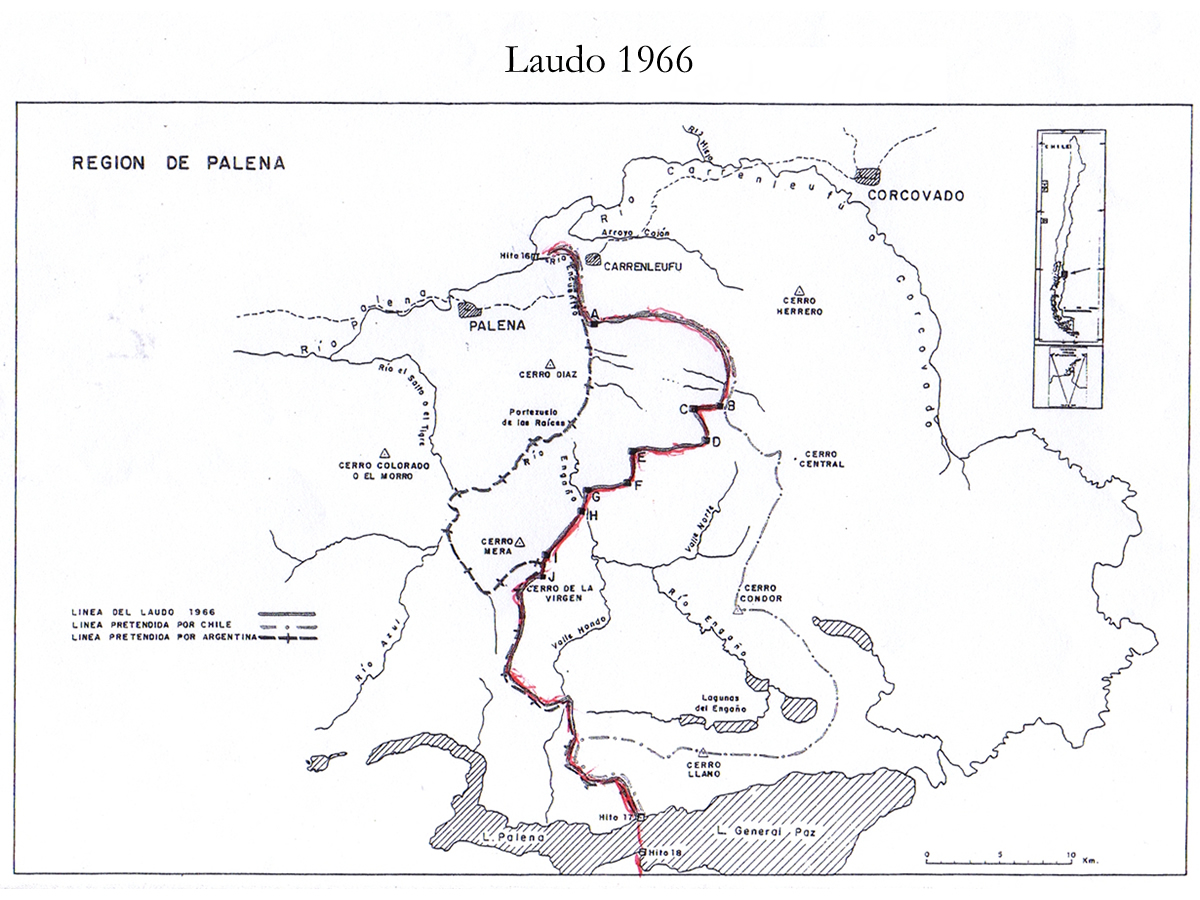 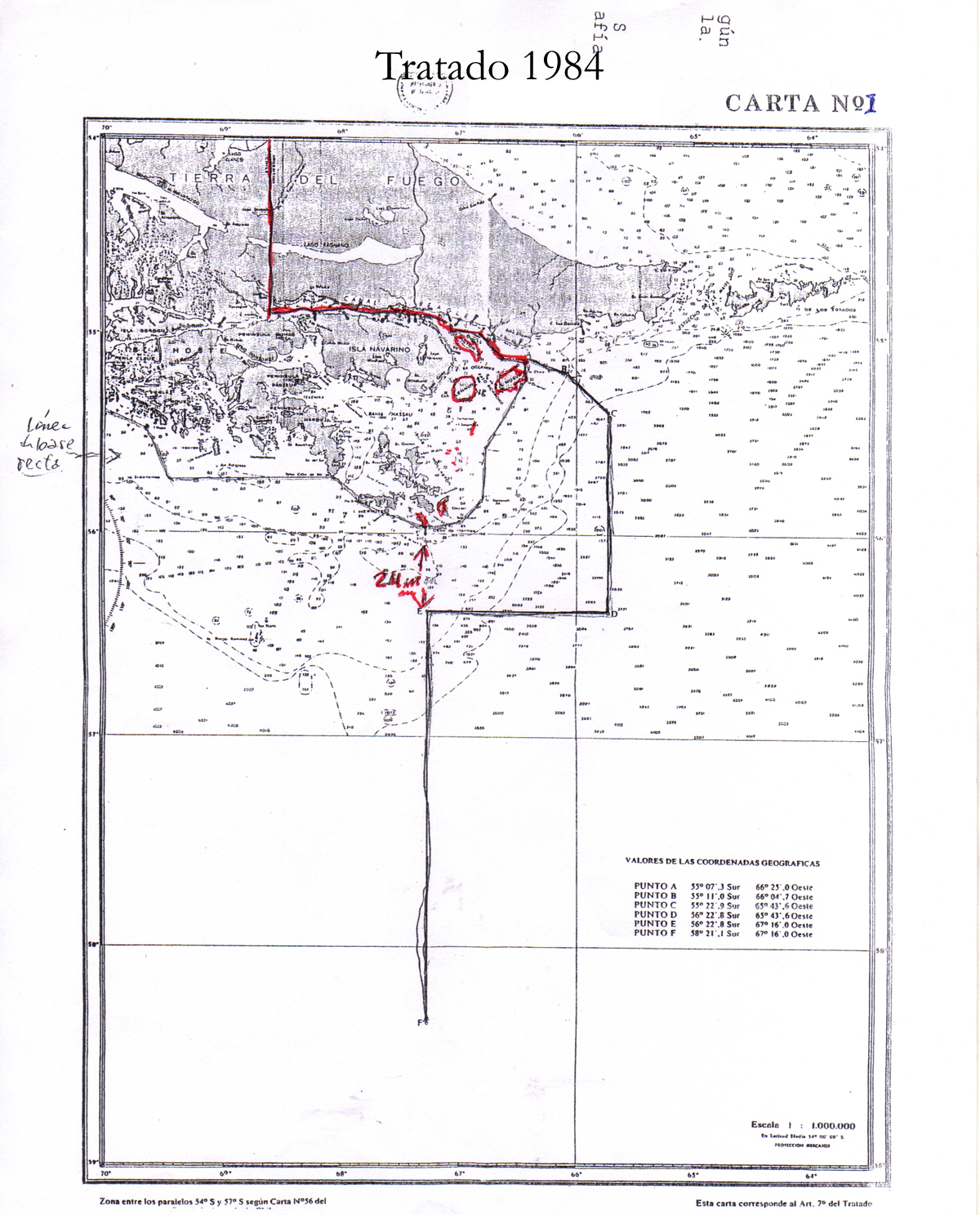 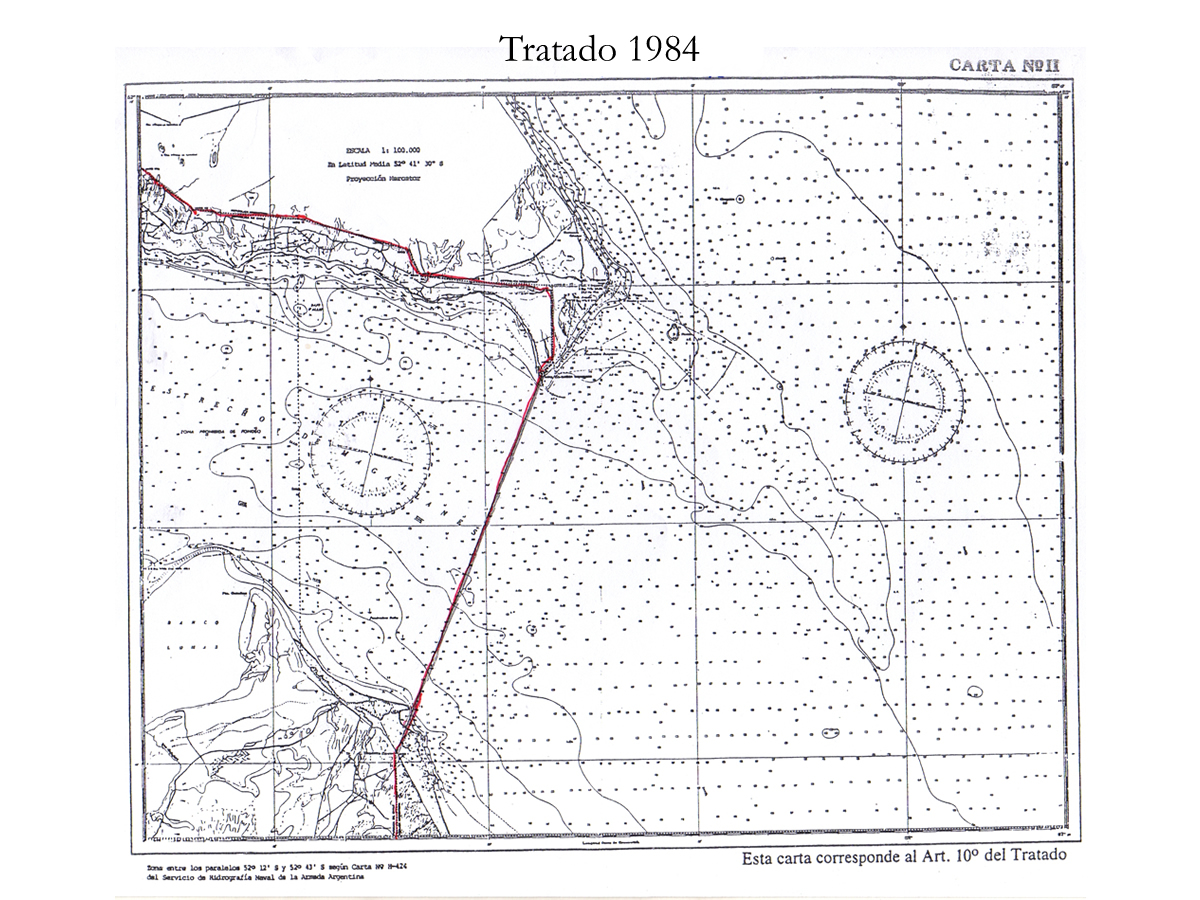 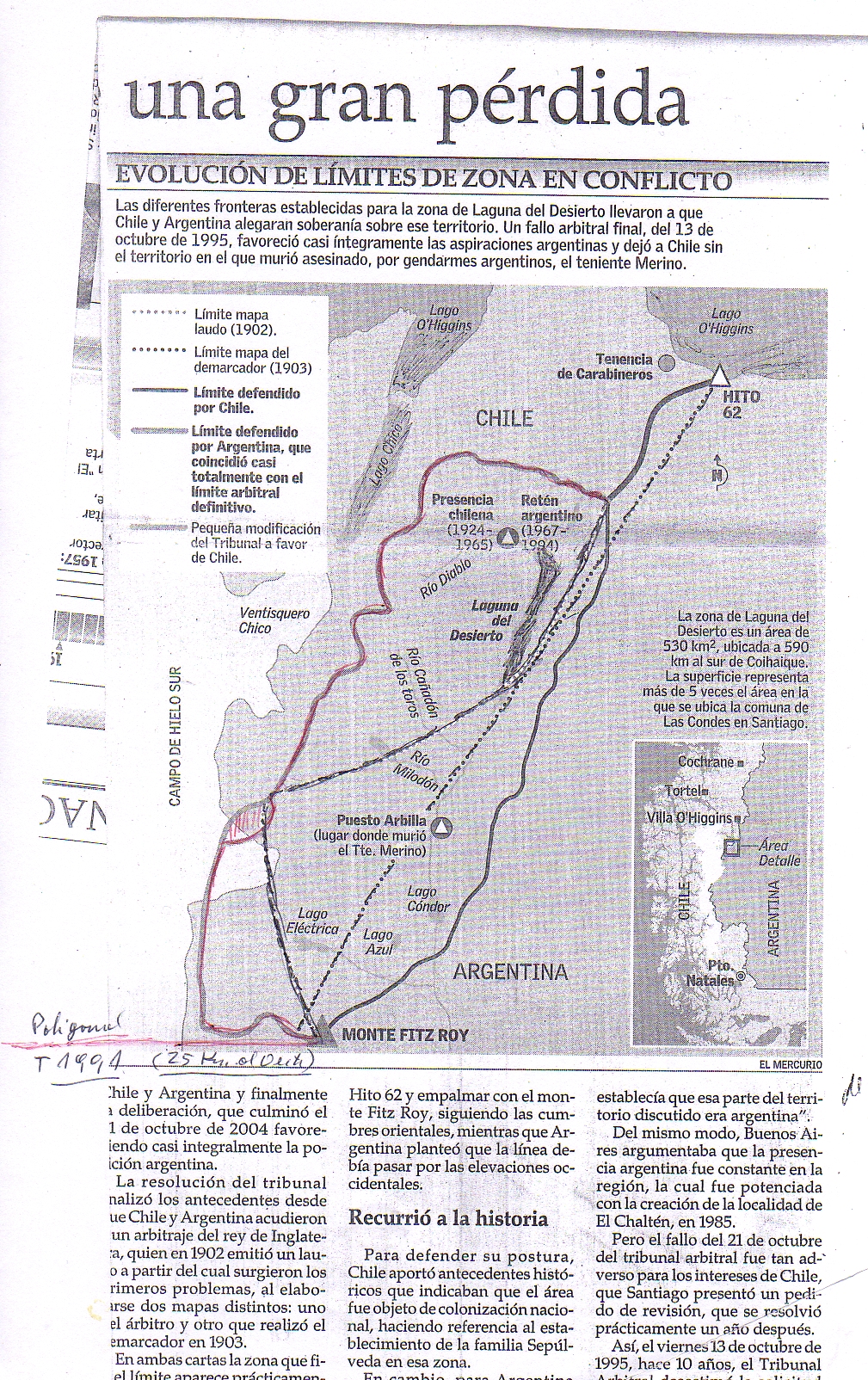 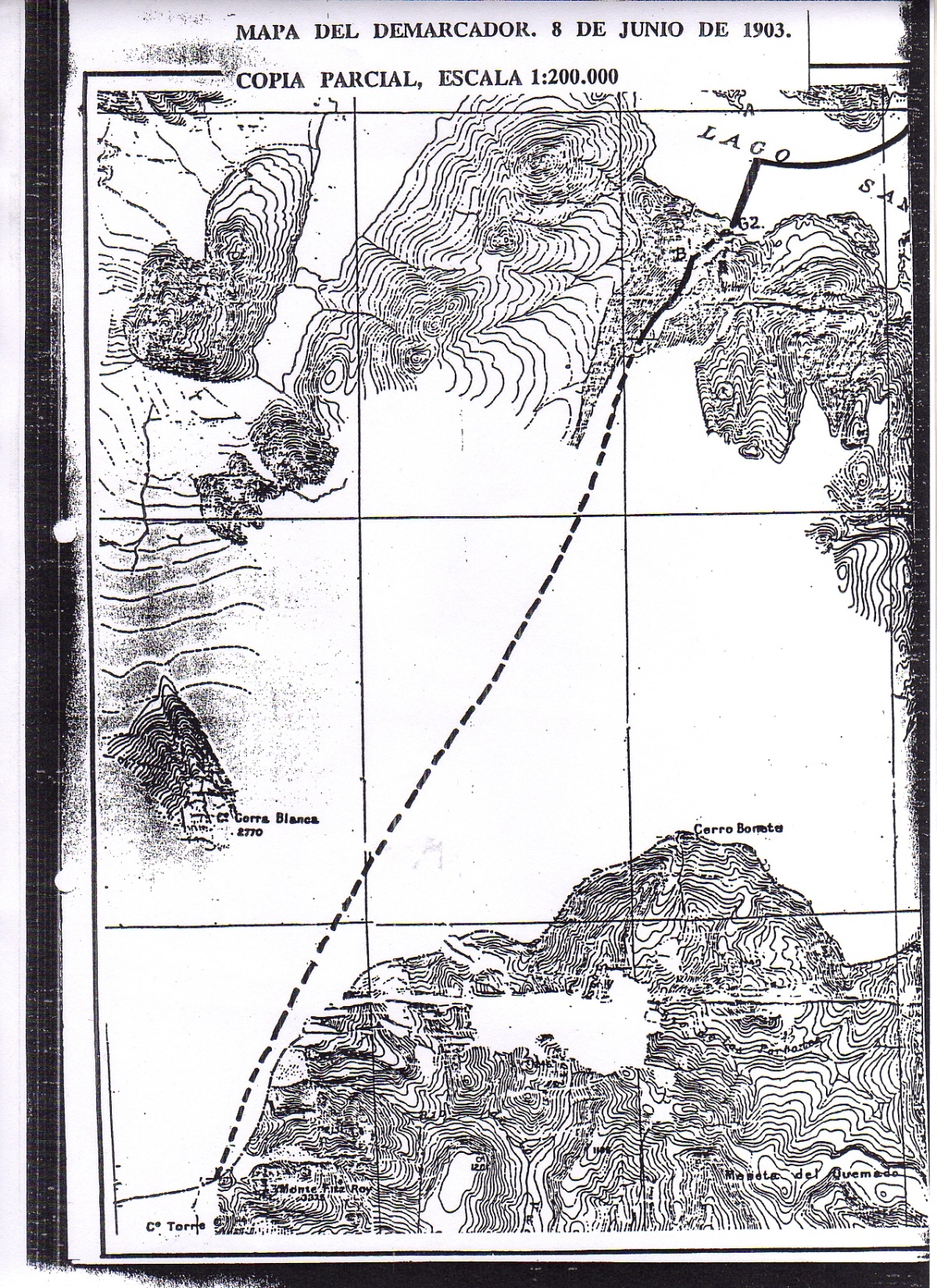 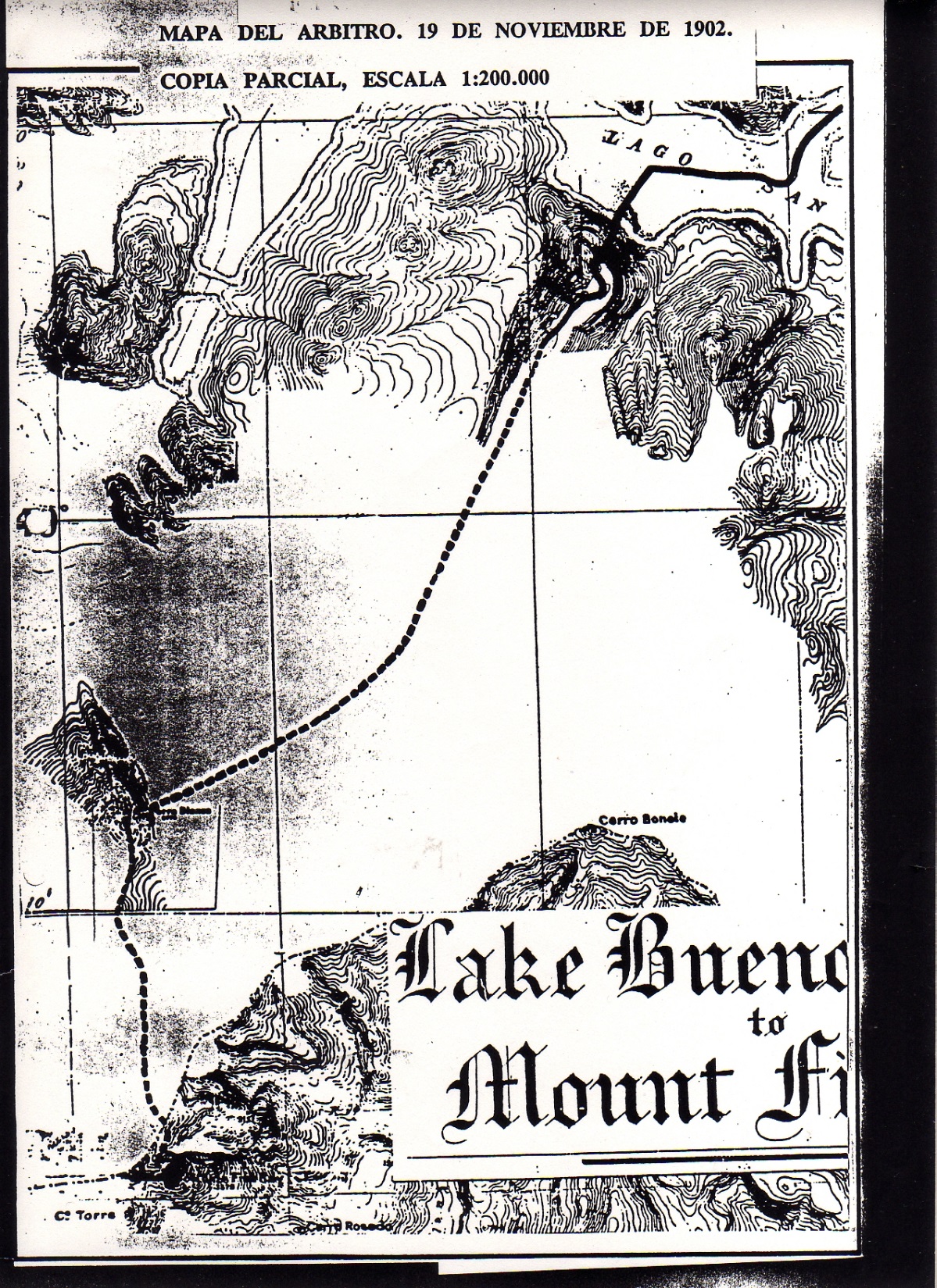 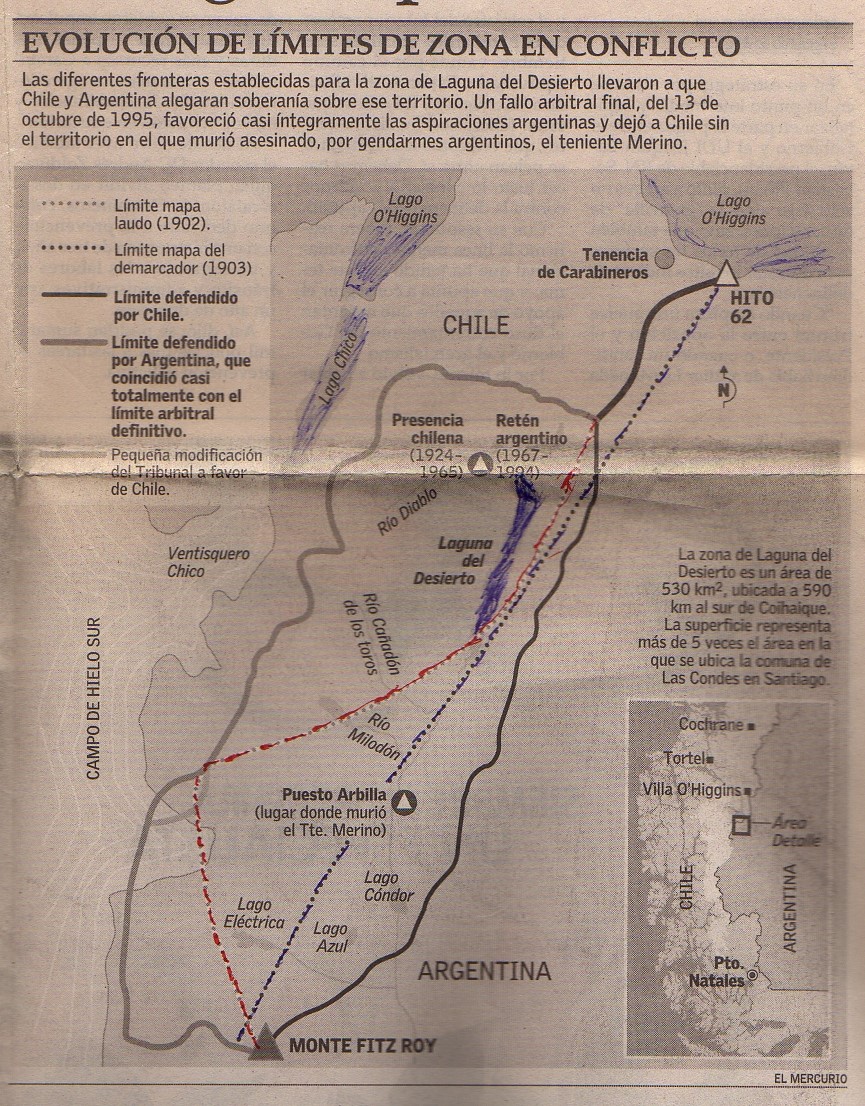 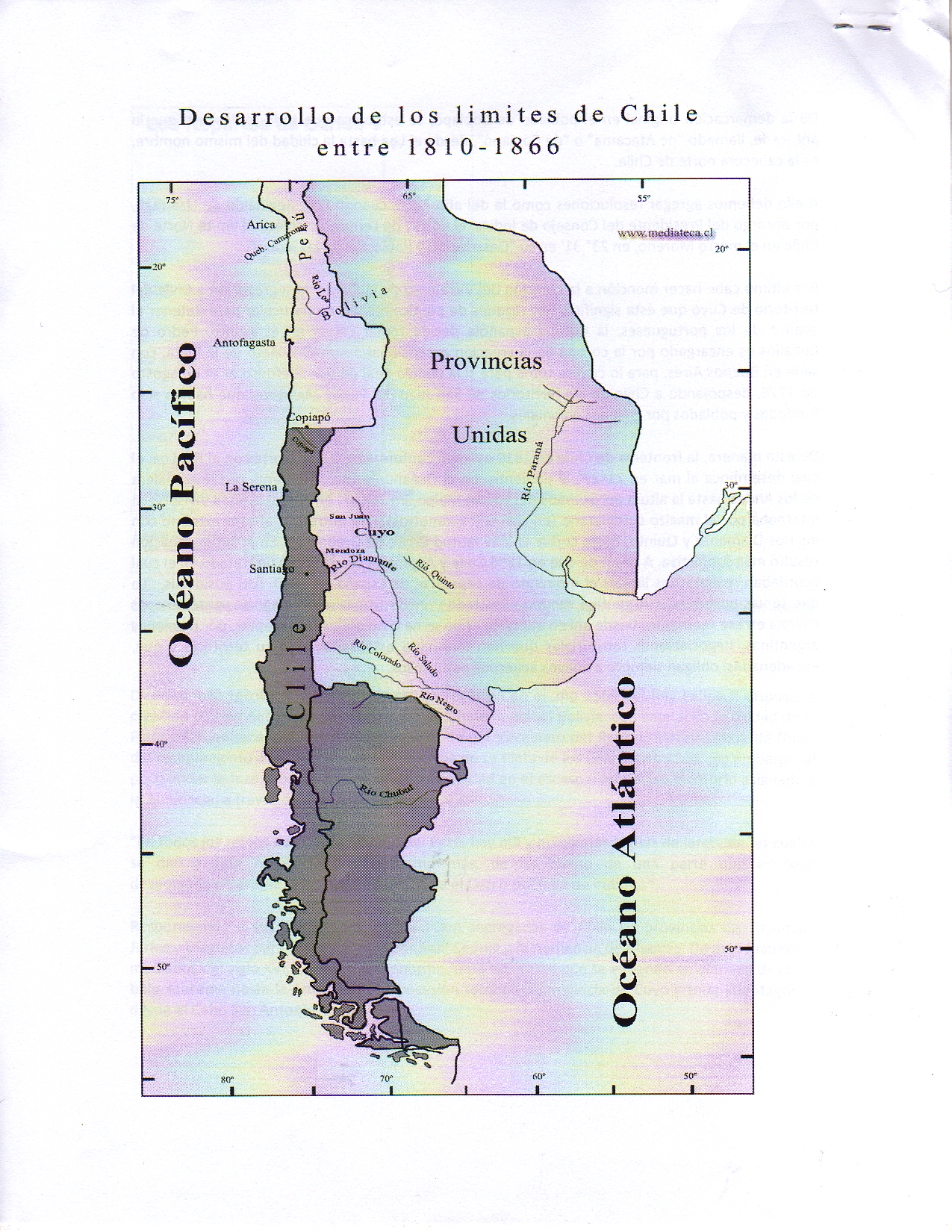